The Story of Telehealth
The faculty of Children’s national hospital are thankful for the support for this program provided by Travere therapeutics in the form of aN educational grant
July 15, 2021
The Story of Telehealth
The family voice
The provider voice
How to tell our stories
The faculty of Children’s national hospital are thankful for the support for this program provided by Travere therapeutics in the form of aN educational grant
July 15, 2021
The Story of Telehealth
The family voice
The provider voice
How to tell our stories
The faculty of Children’s national hospital are thankful for the support for this program provided by Travere therapeutics in the form of aN educational grant
July 15, 2021
The Provider Voice
Eyby Leon (physician)
Erin MacLeod (Dietitian)
Ilana Miller (Genetic Counselor)
Yan Orellano (parent navigator)
Allison Shaw (nurse practitioner)
Natasha Shur (physician)
Marshall Summar (physician)
July 15, 2021
The Story of Telehealth:  
Hearing from and advocating for our most vulnerable populations

Debra S. Regier, MD PhD
Medical Director, Rare Disease Institute
Children’s National Hospital
The faculty of Children’s national hospital are thankful for the support for this program provided by Travere therapeutics in the form of a educational grant
July 15, 2021
Objectives
Creating a space to hear the stories
Communicating our own & other’s stories
K
K
I
S
S
Sometimes reality is too complex.  Stories give it form
Jean Luc Goddard
Creating a space to hear a story (to really understand their complexity!)
Meet the person where they are
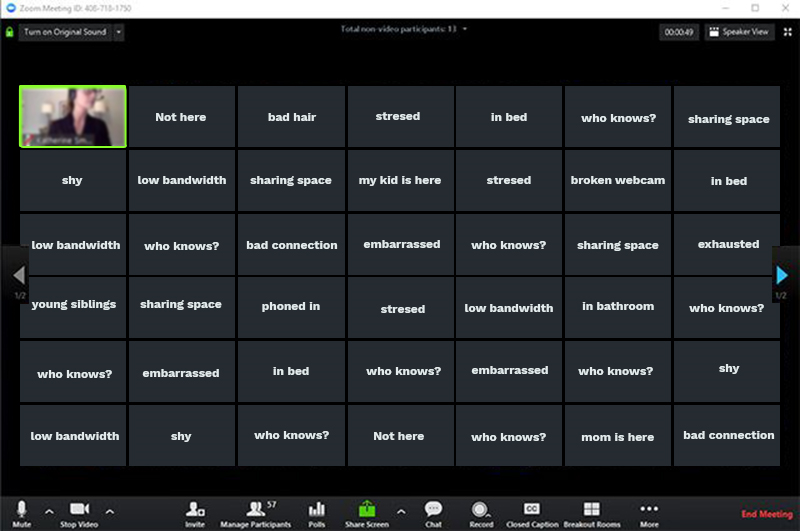 July 15, 2021
[Speaker Notes: Meet people physically to show you are about their story, which its zoom or “keeping the camera on”]
Creating a space to hear a story (to really understand their complexity!)
Meet the person where they are
Meet the emotion that they are feeling
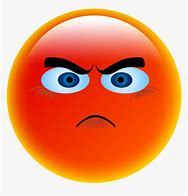 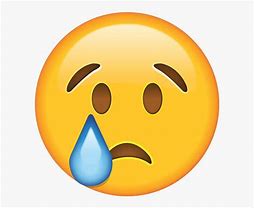 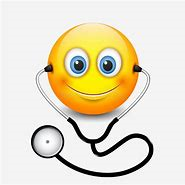 We are all story tellers.  We all live in a network of stories.  There isn’t a stronger connection between people than storytelling
Jimmy Neil Smith
July 15, 2021
Creating a space to hear a story (to really understand their complexity!)
Meet the person where they are
Meet the emotion that they are feeling
Meet them in their safe space, culturally (language usage, location, environment, electronic formats)
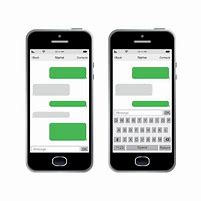 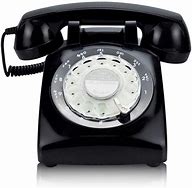 50 years
Communicating our own stories
Know your audience
Keep it simple and salient
Interesting & Interactive
Short
Stories
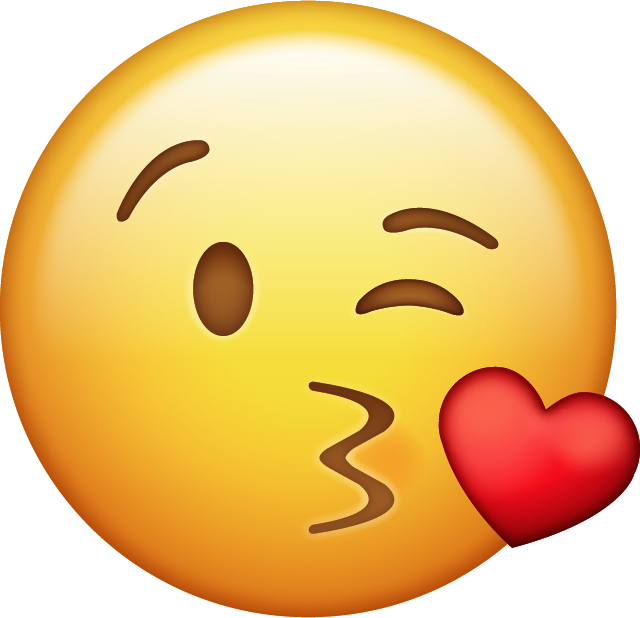 Stories create community, enable us to see through eyes of other people, and open us up to the claims of others
Peter Forbes
July 15, 2021
Moving from an Audience to A Community
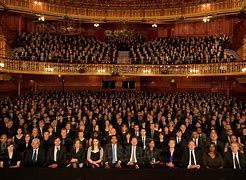 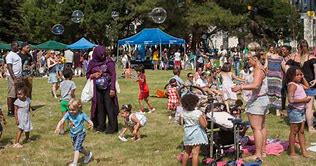 July 15, 2021
[Speaker Notes: Passive to movement.  Listening to singing.  Perfection to interactive.]
Communicating our own stories
Know your audience
Keep it simple and salient
Interesting & Interactive
Short
Stories
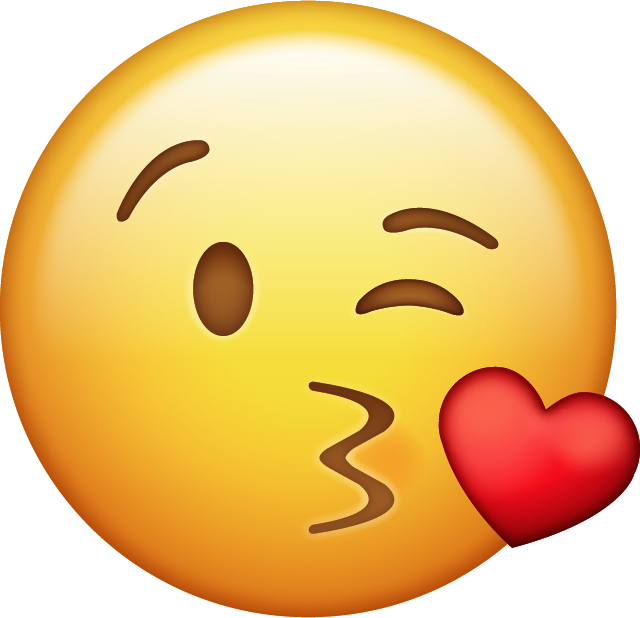 MSUD – specifc presentation
Intense smell (burnt sugar)
Generally not pronounced abnormalities on basic labs
No dehydration
No acidosis
No (or only mild) hyperammonemia
Normal CBC
Characteristic abnormalities on PAAs
Massive elevation of BCAAs
Disturbed BCAA ratio (usually 1:2:3)
Large ketones on urinalysis
Diagnostic compounds on UOA
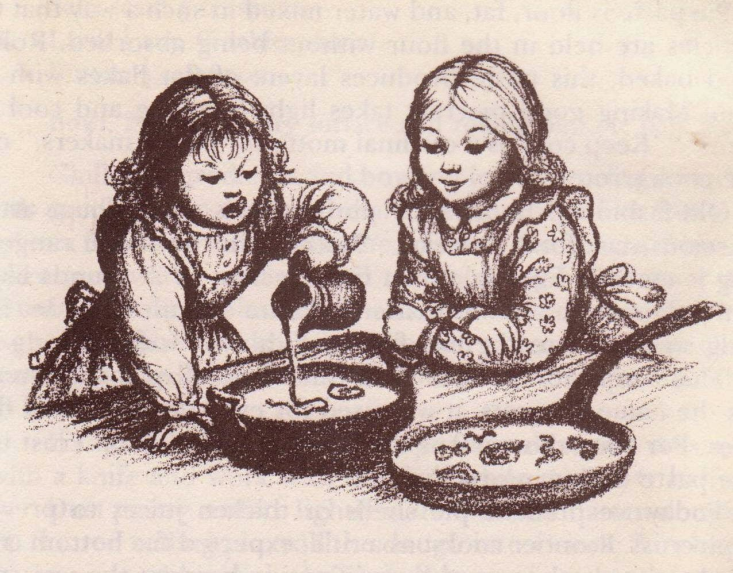 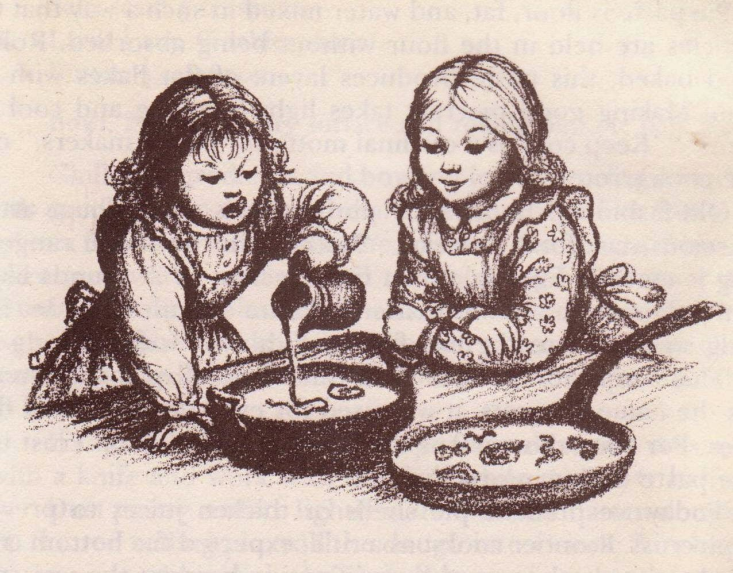 July 15, 2021
Communicating our own stories
Know your audience
Keep it simple and salient
Interesting & Interactive
Short
Stories
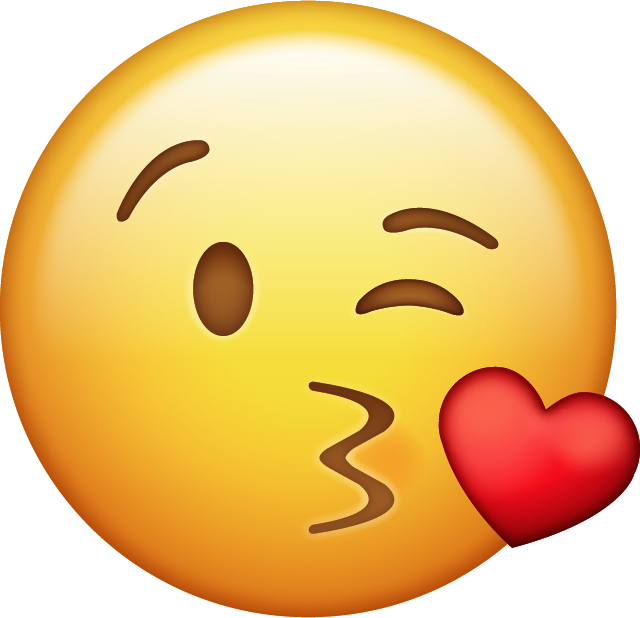 From Short to Life Saving
2 Problems = Call Me!
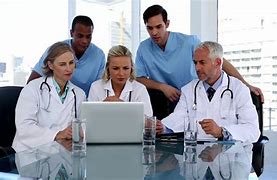 July 15, 2021
From Short to Life Saving
2 Problems = Call Me!                          She called, then texted!
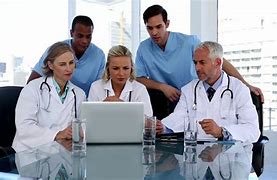 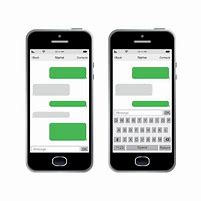 July 15, 2021
From Short to Life Saving
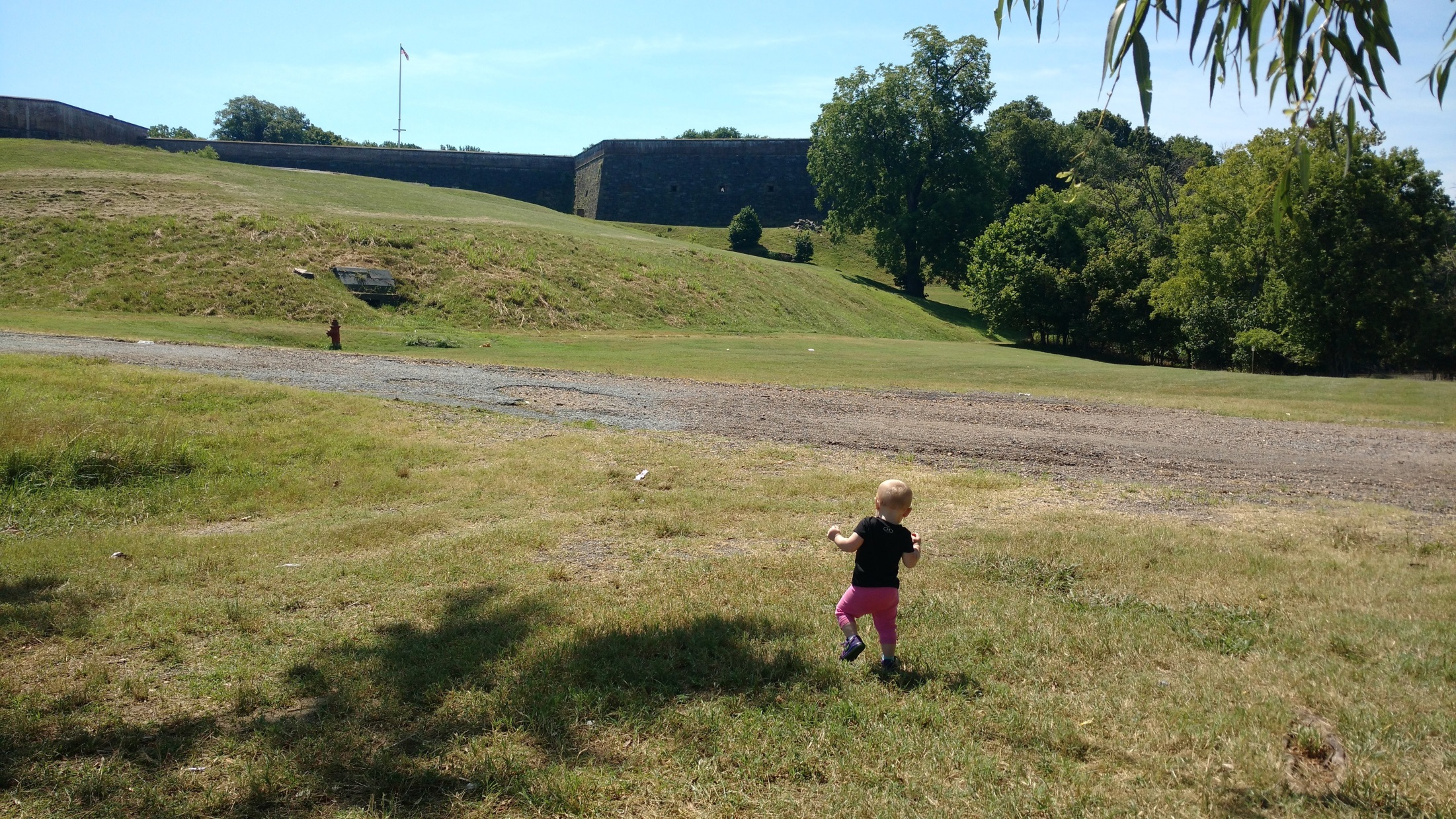 2 Problems = Call Me!
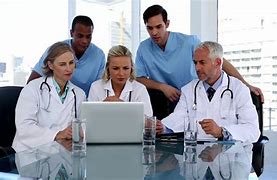 July 15, 2021
Storytelling offers the opportunity to talk with your audience, not at them.
Laura Holloway
July 15, 2021
How do we advance care using stories
We meet people where they are (telehealth or not!)
We listen to patients
We listen to families
We facilitate communities of listening (not talking)
We implement change and then listen more
We acknowledge we will need to “stumble forward” when we try new things
July 15, 2021
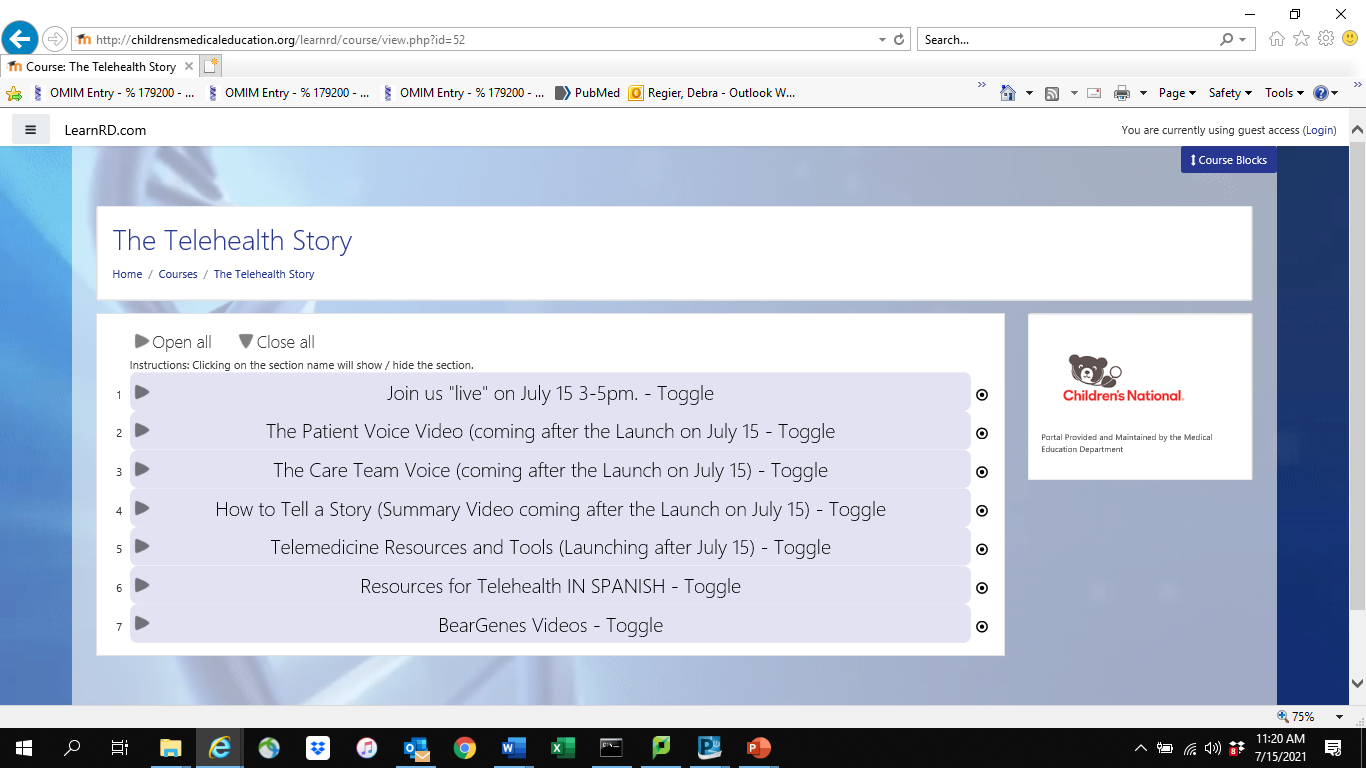 We thank Travere Therapeutics for providing an educational grant to support the creation and endurance of this curriculum.
(Navigate LearnRD.com and to The Story of Telehealth course)(http://childrensmedicaleducation.org/learnrd/course/view.php?id=52)
July 15, 2021